KULTURNĚ AKTIVIZAČNÍ CENTRUM PRO SENIORY
                 Sociální služby Praha 9 z.ú., Harrachovská 422/2, Praha 9 – Prosek 
   www.ssspraha9.cz  e-mail: dunderova@ssspraha9.cz  tel.: 286582298  mob.: 724/905 785
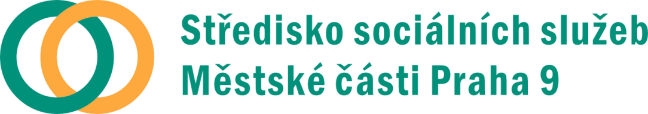 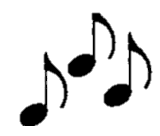 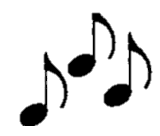 VÝJIMEČNÝ KONCERT PRO HOUSLE A VIOLONCELLO
housle Pavla Tesařová – vítězka mnoha mezinárodních soutěží, hraje nejslavnější houslové skladby včetně Nicola Paganiniho
Violoncello – Juraj Škoda,
Absolvent Pražské konzervatoře, vítěz mezinárodních soutěží
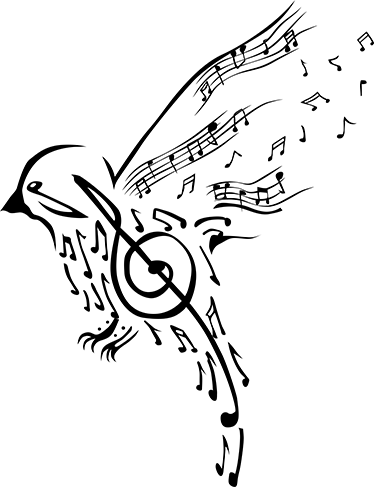 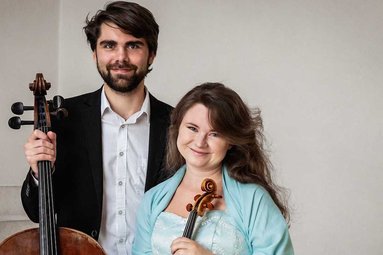 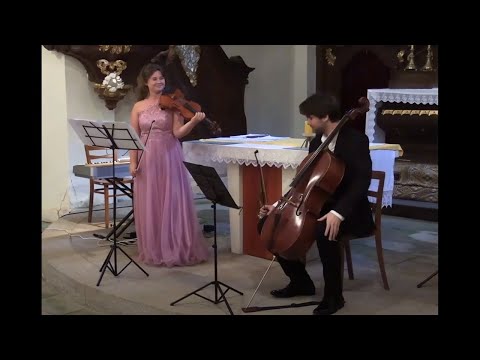 Jste srdečně zváni, zdarma!
čtvrtek 7. 11. 2024, 13 hod., sál centra 
pro seniory Harrachovská 422/2, Prosek
ZDARMA
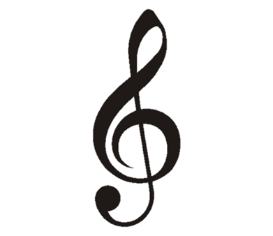